One-sample Mendelian randomization Practical:
Does C-Reactive Protein causally affect Blood Pressure?


Shannon D’Urso
Institute for Molecular Bioscience
The University of Queensland
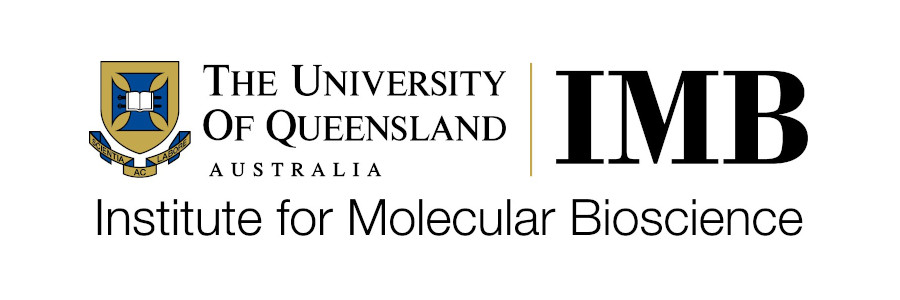 [Speaker Notes: \]
Background
Research Question: Does C-reactive protein (CRP) causally affect blood pressure?
CRP is a biomarker for inflammation
Increased CRP is observationally associated with higher blood pressure
CRP is associated with potential confounder factors
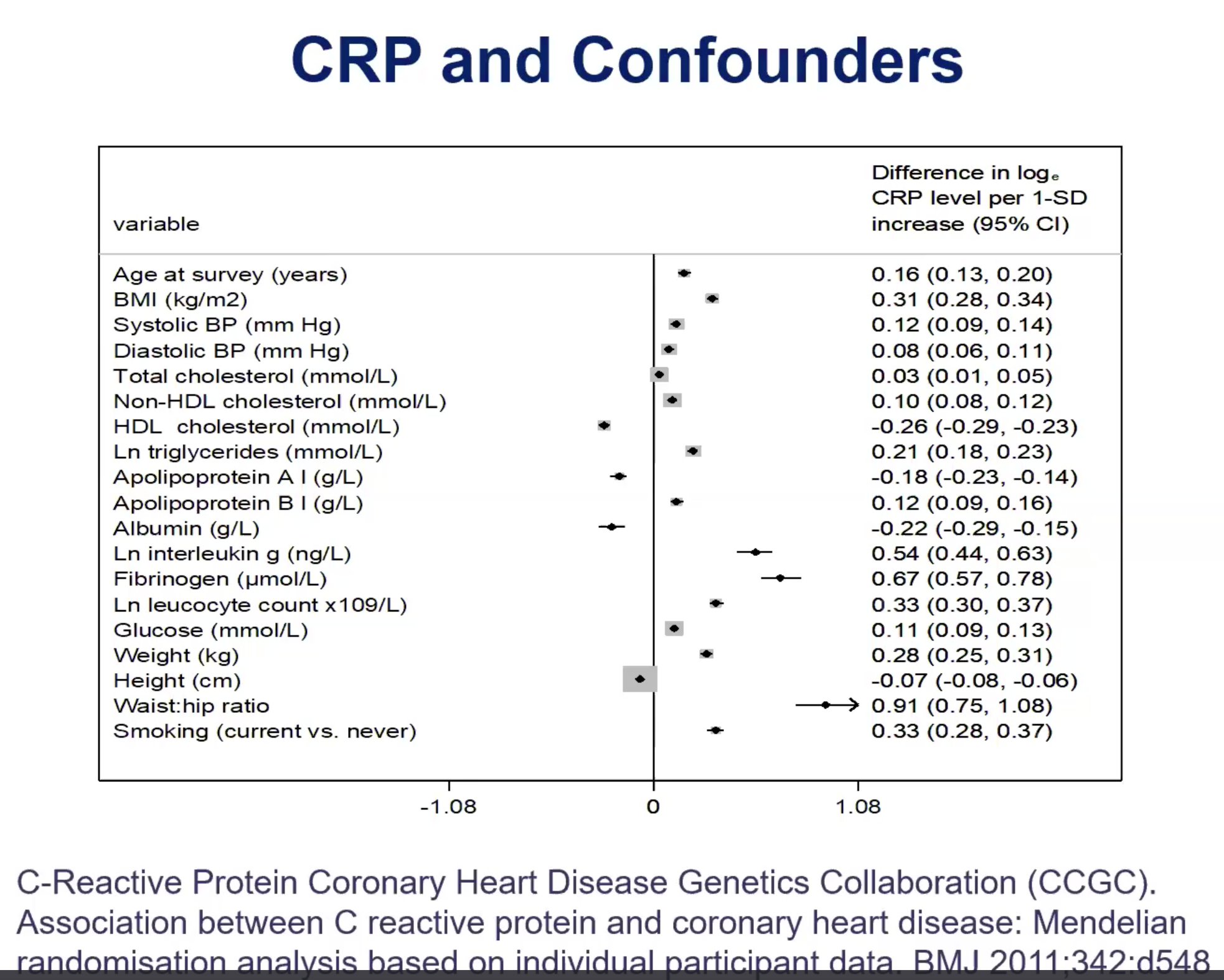 C-Reactive Protein Coronary Heart Disease Genetics Collaboration (CCGC). BMJ2011:342:d548
rs3091244
A single nucleotide polymorphism (SNP)
Robustly associated with CRP levels in past genome-wide association studies (GWAS)
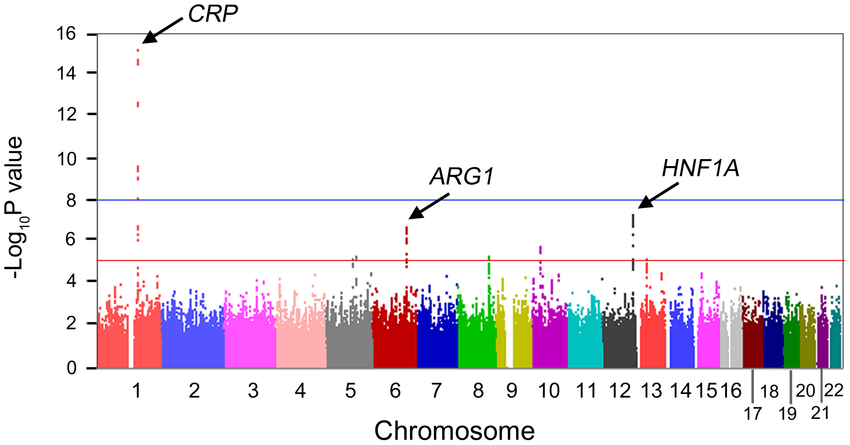 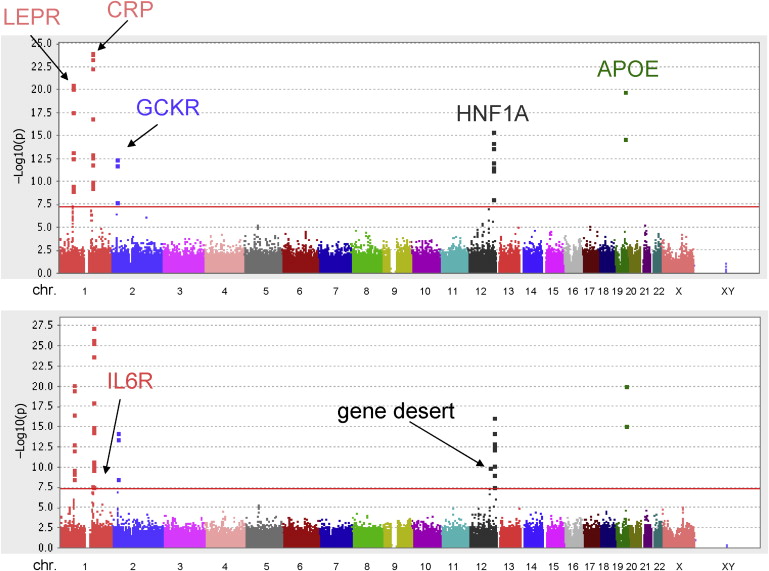 rs3091244 is a functional variant within the promoter region of the CRP gene
Explains the greatest proportion of overall CRP variance
CRP levels are best instrumented by variants within the CRP gene region
rs3091244 and CRP GWAS
Past genome-wide significant associations (p< 5e-8) for rs3091244. Table exported from the GWAS Catalog. P = P-value; Freq = risk allele frequency; OR = odds ratio; CI = 95% confidence interval. - indicates authors did not report the given field
Three core assumptions for Mendelian randomisation
Confounders
(2)
X
Exposure
Outcome
SNP
(1)
X
(3)
(1) SNP is associated with the exposure
(2) SNP is NOT associated with confounding variables
(3) SNP ONLY associated with outcome through the exposure
Does CRP causally affect blood pressure?
Confounders
(Income, HDL)
Observational βCRP-SBP =
βSNP-INCOME =
βSNP-HDL =
X
βCRP-INCOME = 
βCRP-HDL =
βINCOME-SBP =
βHDL-SBP =
rs3091244
CRP
SBP
βCRP-SBP =
βSNP-CRP =
βSNP-SBP =
Where are the files?
1. Website

https://cnsgenomics.com/data/teaching/GNGWS24/module4/Practice_1_1SMR/)

2. Server

/data/module4/Practice_1_1SMR
What are the files?
Practice_1_1SMR_Questions.docx: Questions to answer in the practical session

data.txt: Genetic and phenotypic dataset

3. Practice_1_1SMR.R: R code to help you (but feel free to code by yourself)
Preliminary Steps
Option 1 (recommended): Run the analyses locally
Copy the folder to your computer  
        https://cnsgenomics.com/data/teaching/GNGWS24/module4/Practice_1_1SMR/	
2.   Open the R script in your local Rstudio
3.   Update your working directory 	
        setwd("/YOUR DIRECTORY/")

Option 2: Run the analyses on the server and export plots
Log in to the server 		
ssh <username>@203.101.XX.XXX
Copy the files to your scratch space on the cluster 
cp –r /data/module4/Practice_1_1SMR/ /scratch/<username>/
Load R  
R
Update your working directory 
       setwd("/scratch/<username>/")
5.  Export plots to visualise them 
    scp <username>@203.101.XX.XXX:/scratch/<username>/Practice_1_1SMR/Rplots.pdf ./
[Speaker Notes: Mac users: Terminal
Windows users: Powershell
Or command prompt
sftp username@hostname:[path_to_file]/test.pdf [local_path_to_save]]
Does CRP causally affect blood pressure?
Observational βCRP-SBP =
Confounders
(Income, HDL)
Wald Estimator

βIV= βSNP-OUTCOME
           βSNP-EXPOSURE

SEIV = SESNP-OUTCOME
                  βSNP-EXPOSURE

95% CI = βIV + 1.96 * SEIV
βSNP-INCOME =
βSNP-HDL =
X
βCRP-INCOME = 
βCRP-HDL =
βINCOME-SBP =
βHDL-SBP =
rs3091244
CRP
SBP
βCRP-SBP =
βSNP-CRP =
βSNP-SBP =
Answers
Applied Research Question:

Does having higher proinflammatory CRP causally increase your blood pressure? 

No strong evidence.
Graphical Representation

Q1. As you’re running the commands below, fill in the graphical representation of the IV analysis with the appropriate variables and beta-coefficients.
Confounders
(Income, HDL)
Observational βCRP-SBP = 19.1 mmHg/CRP Unit; P < 2x10-16
βSNP-INCOME = 0.0014; P = 0.9
βSNP-HDL = 0.0025; P = 0.07
X
βINCOME-SBP = -0.93; P < 2x10-16
βHDL-SBP = -28.4; P < 2x10-16
βCRP-INCOME = -0.06; P < 2x10-16
βCRP-HDL = -0.57; P < 2x10-16
rs3091244
CRP
SBP
βSNP-CRP = 0.04; P < 2x10-16
βCRP-SBP = -2.4 mmHg/CRP Unit; P = 0.5
βSNP-SBP = -0.10; P = 0.47
Observational analyses


Q2. What does the observational linear regression of SBP on CRP show?

Increased CRP predicts higher SBP. Every unit increase in CRP is associated with an increase in SBP of 19.1mmHg (0.45SE) p<2x10-16

Coefficients: Estimate  Std. Error  t value  Pr(>|t|) 
(Intercept)   81.7846   0.8997      90.90    <2e-16 *** 
CRP           19.1372   0.4475      42.77    <2e-16 ***
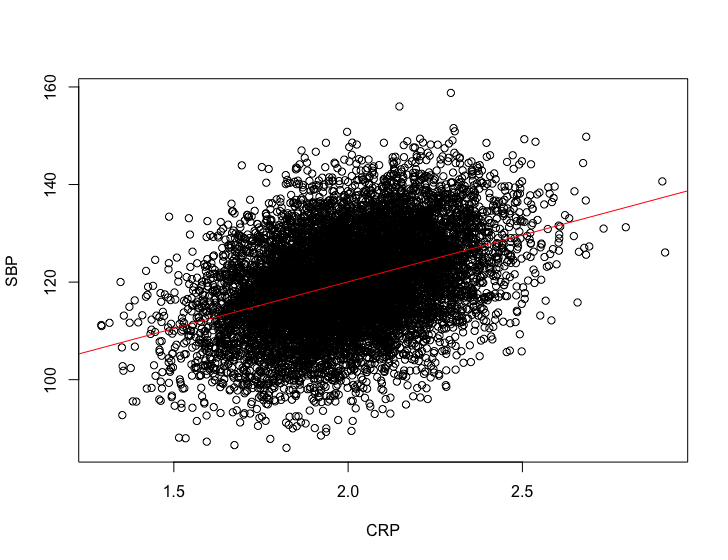 Observational analyses

 
Q3. What does the OLS regression of the CRP SNP rs3091244 on CRP show?

The rs3091244 SNP is associated with higher CRP. Each copy of the effect allele is associated with an increase in CRP of 0.04 units (0.003 SE) p<2x10-16

Coefficients:
            Estimate   Std. Error t value Pr(>|t|)    
(Intercept) 1.958318   0.003481   562.58  <2e-16 ***
rs3091244   0.041937   0.002838   14.78   <2e-16 ***
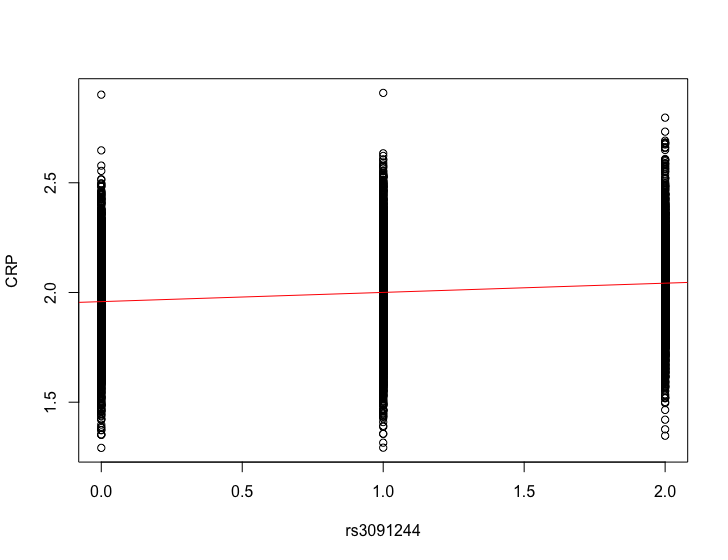 Observational analyses

Q4. What do the OLS regressions of potential confounders (income, HDL) show?

That higher income is associated with lower BP and lower CRP, but income is not associated with the CRP-related CRP genotype. Same for HDL: that higher HDL associates with lower BP and lower CRP, but association of HDL with CRP genotype.

	  Estimate    Std. Error  t value  Pr(>|t|) 
SBP~INCOME       -0.92975    0.09865     -9.425   <2e-16 ***
HDL~INCOME       -0.056469   0.001956    -28.86   <2e-16 ***
INCOME~rs3091244 0.001432    0.014091    0.102    0.919
 
SBP~HDL          -28.4494    0.9566      -29.74   <2e-16 ***
CRP~HDL          -0.5695     0.0197      -28.9    <2e-16 ***
HDL~rs3091244    0.002531    0.001399    1.809    0.0704
Observational analyses

Q5. What are the implications for these income and HDL associations for the observational CRP-SBP association?

The observational association between CRP and SBP could be due to confounding by HDL and Income
Observational analyses
 
Q6. Compare the unadjusted and covariate-adjusted OLS observational regressions. What do they show?

The observational association for CRP and SBP reduces after covariate adjustment for HDL and Income in the regression model. However, an association still remains

# Unadjusted	
Coefficients:
            	Estimate    Std. Error  t value  Pr(>|t|)    
(Intercept)  	81.7846     0.8997      90.90    <2e-16 ***
CRP          	19.1372     0.4475      42.77    <2e-16 ***
 
# Adjusted
Coefficients:
            	Estimate    Std. Error  t value  Pr(>|t|)    
(Intercept) 	107.71279   1.87440     57.465   <2e-16 ***
CRP          	16.83413    0.47291     35.597   <2e-16 ***
INCOME       0.20413     0.09293     2.196    0.0281 *  
HDL         	-19.06234   0.93616    -20.362   <2e-16 ***
Observational analyses

Q7. What could explain this?

That there are other unmeasured confounding factors not being accounted for in the OLS regression model, 
OR that there is reverse causation of SBP effects on CRP, 
OR that CRP has some causal effects, over and above confounding. (Additionally, measurement error in the covariates can also lead to persisting associations after covariate adjustment has occurred).
MR/IV Analyses: Wald Estimator

Obtain the required estimates to compute the causal effect using the Wald Estimator from your dataset. Note, however, that an advantage of the Wald estimator is that you do not need individual level datasets to do the MR analysis. Reported SNP effects from published GWAS is sufficient and you can take the SNP effect on the exposure from one GWAS, and the SNP effect on outcome from a different GWAS sample (“Two sample MR”)

Q8. Run the necessary OLS regressions to compute a Wald estimator

                Estimate  Std. Error  t value  Pr(>|t|)
CRP~rs3091244	0.041937   0.002838   14.78    <2e-16 ***
SBP~rs3091244   -0.1014     0.1396    -0.726    0.468
MR/IV Analyses: Wald Estimator
 
Q9. From the above output, compute the causal effect using the Wald estimator, as well as it’s SE and 95% CI. What do the results show and what do they mean?

Little strong evidence of causal effect of CRP on SBP
 
Wald estimator causal Beta =  -0.1014/0.0419 = -2.42
SE = 0.1396/0.0419 = 3.33
95% CI = -8.95 to 4.11
MR/IV Analyses: Wald Estimator
 
Q10. Rerun the observational OLS of CRP and SBP and compare with the results from the Wald estimator. What do you notice about the Beta and SEs?

Much larger beta and much smaller SE.
 
          Estimate  Std. Error  t value  Pr(>|t|)   
CRP    19.1372   0.4475      42.77    <2e-16 ***
MR/IV Analyses: TSLS

Two-stage least squares (TSLS) MR requires individual level data, and the exposure, SNP and outcome in the one sample (“Single sample MR”).
 
Q11. What do the TSLS results show, and did it differ to the Wald estimator?

No strong evidence of the causal effect of CRP on SBP. No difference in the beta coefficients between Wald and TSLS, but SE is slightly different.
 
          Estimate   Std. Error  t value   Pr(>|t|)    
CRP       -2.418     3.398       -0.712    0.477
 
Why the difference in SEs?
ivreg()” corrects the standard errors from the second-stage regression to account for uncertainty in your predicted exposure, so the SE is slightly larger.
[Speaker Notes: (for example, using the sandwich estimator available in standard statistical software).]
MR/IV Analyses: Wald Estimator vs TSLS

 
Q12. Are the results from the manual TSLS the same as ‘ivreg’ TSLS function?
Coefficient is the same but SE is slightly different
 
            	      Estimate   Std. Error  t value   Pr(>|t|)  
Pred_CRP      -2.418     3.329       -0.726    0.468
Weak instruments bias 
Assessing instrument strength with the F-stat (looking for >10).
For Single SNP MR, the F-statistic is calculated as:
 
Fstat = R2 * (N-1)
         (1-R2)
 
where R2 is the variance explained in exposure by the SNP, and N is number of individuals in the study. This statistic is available in the output for OLS and TSLS

Q13. Looking at the F-statistic, determine if weak instruments may be an issue

Fstat in both is 218. This is well over the threshold of 10, so no issues with weak instruments
                          Diagnostic tests:
                    df1   df2     statistic  p-value    
Weak instruments    1     9998    218.34     < 2e-16 ***
Discuss:

Q14. How would having weak instruments change the causal estimate of CRP on SBP, in this study (single sample)?

For single-sample MR, weak instruments biases causal IV estimates towards the confounded observational association. So the null IV estimate would increase towards the observational association beta  (observational beta = 19.1)
More info:

https://mr-dictionary.mrcieu.ac.uk/
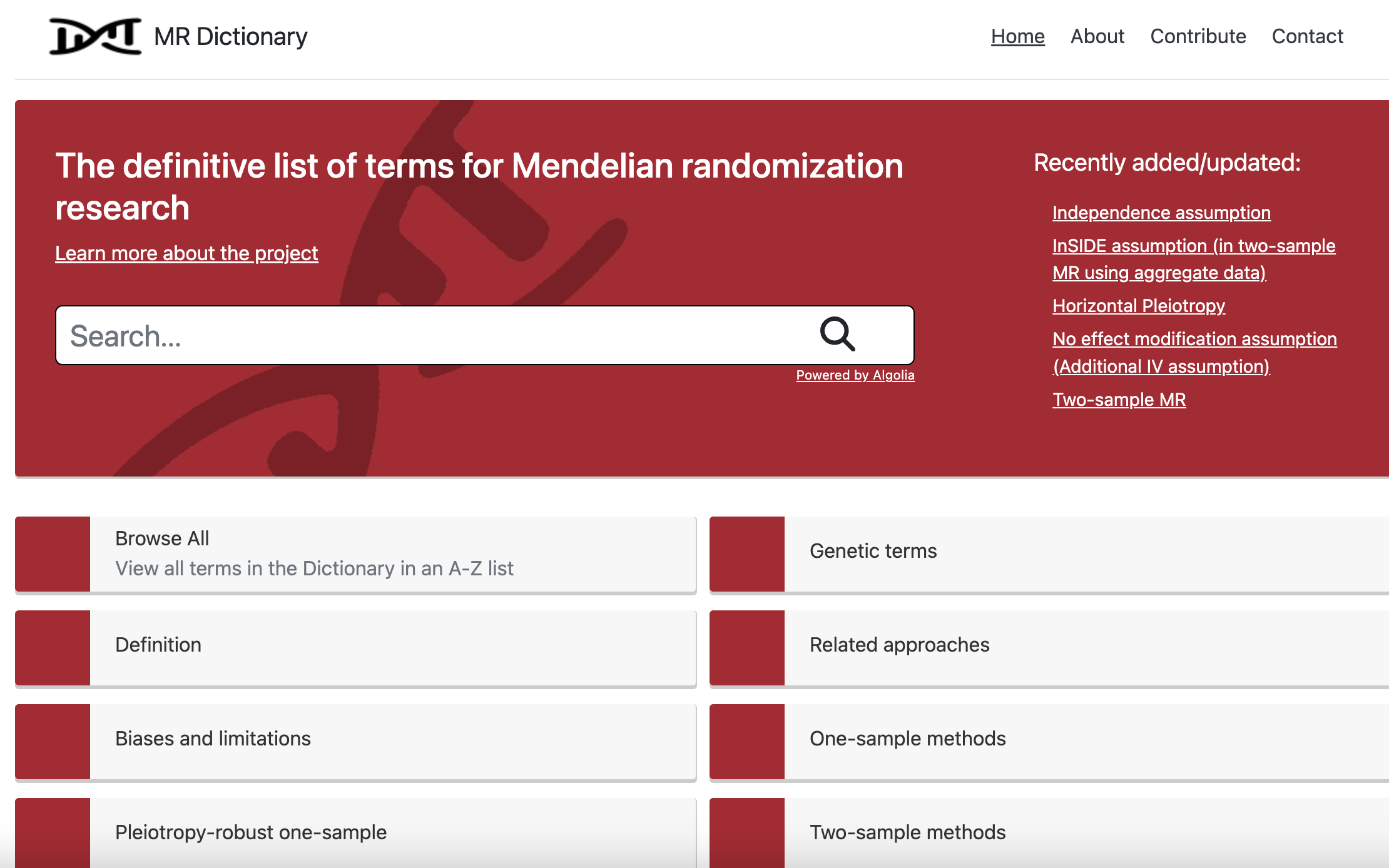